New Generation Learners Impacting Present and Future Design, Development and Delivery of Open Distance Learning
Prof. Dr. John Arul Phillips
Dean
School of Education & Cognitive Science
Asia e University
Malaysia
john.arul@aeu.edu.my
http://www.aeu.edu.my
The 33rd AAOU Annual Conference ‘Open Distance Learning: 2020 and Beyond’ 
on 14-16 October, 2019, Lahore, Pakistan
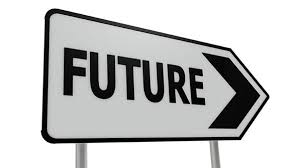 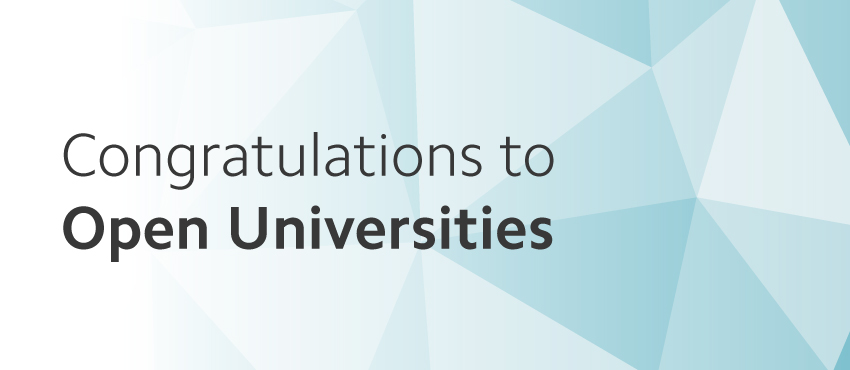 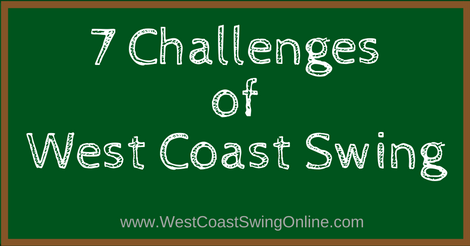 4. Skills Development and 
Employability
1. Changing Profile of Learners
2. Learner Support
5. Assessment of Competencies
3. Harnessing Technology
6. Staff Development
Roundtable of Vice Chancellors of Commonwealth Open Universities in Asia and Africa, 23-24 April 2019, New Delhi, India
7. Quality Assurance
Increased Internet penetration
Faster Internet
More affordable
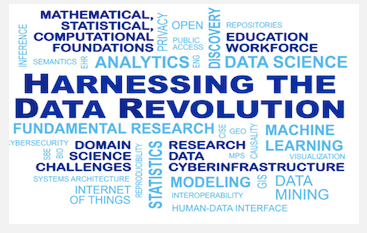 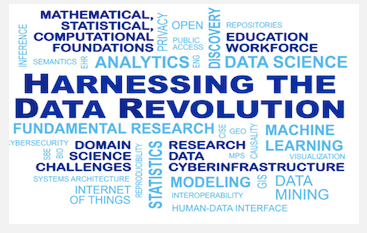 Billions of text files, videos, podcasts, simulations, images
Affordable devices
Laptops, tablets & 
smartphone
Social networking
Audio & video conferencing
ODL Learners Spanning GENERATIONS
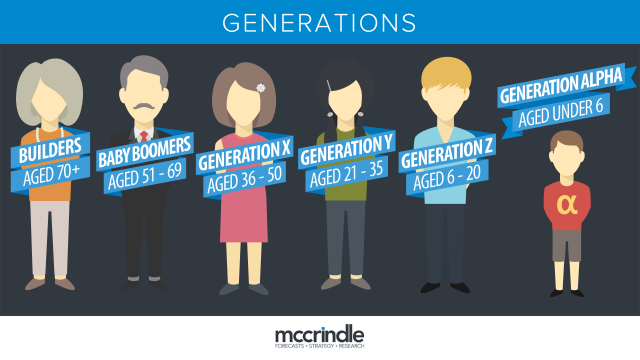 New Generation Learners
FASCINATED WITH TECHNOLOGIES - constantly discovering, curating, giving and receiving feedback and sharing
AUTHENTIC GOALS – 
Meaningful and Engaging
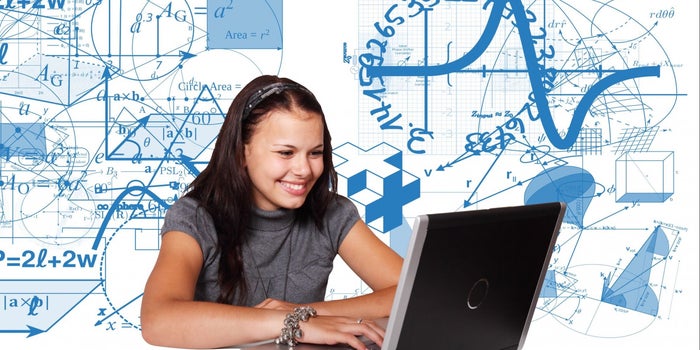 SOCIAL LEARNERS - rely on online sources and others to make decisions
APPLICATION to real world situations – WHY not just the WHAT
ACCUSTOMED TO MULTI-TASKING
Changing Profile of Learners
PREFER VIDEOS & AUDIO CLIPS - the ‘YouTube generation’
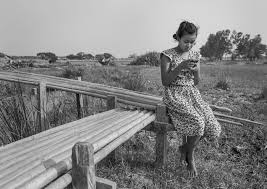 PANCAKE GENERATION  
- Short attention span
VIDEOGRAPHERS
SHORT BURSTS OF INFORMATION
STRUCTURE Clear and definitive outcomes Time Constraints
Changing Profile of Learners
LESS FORMAL LEARNING ENVIRONMENT – ‘Laid back’ setting
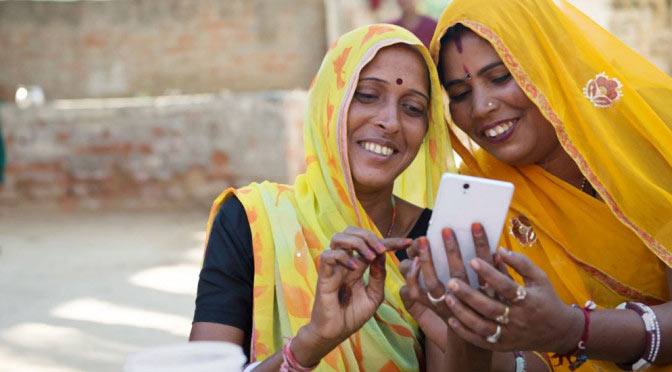 COURSES TO LEVERAGE ON THEIR EXPERIENCES
LOWER PROFICIENCY IN ENGLISH
Include students – with DISABILITIES, UNDERREPRESENTED & DISADVANTAGED
Generation ‘C’ -
CONNECT, CONSUME, CREATE & CURATE
Dare You to Predict !!!
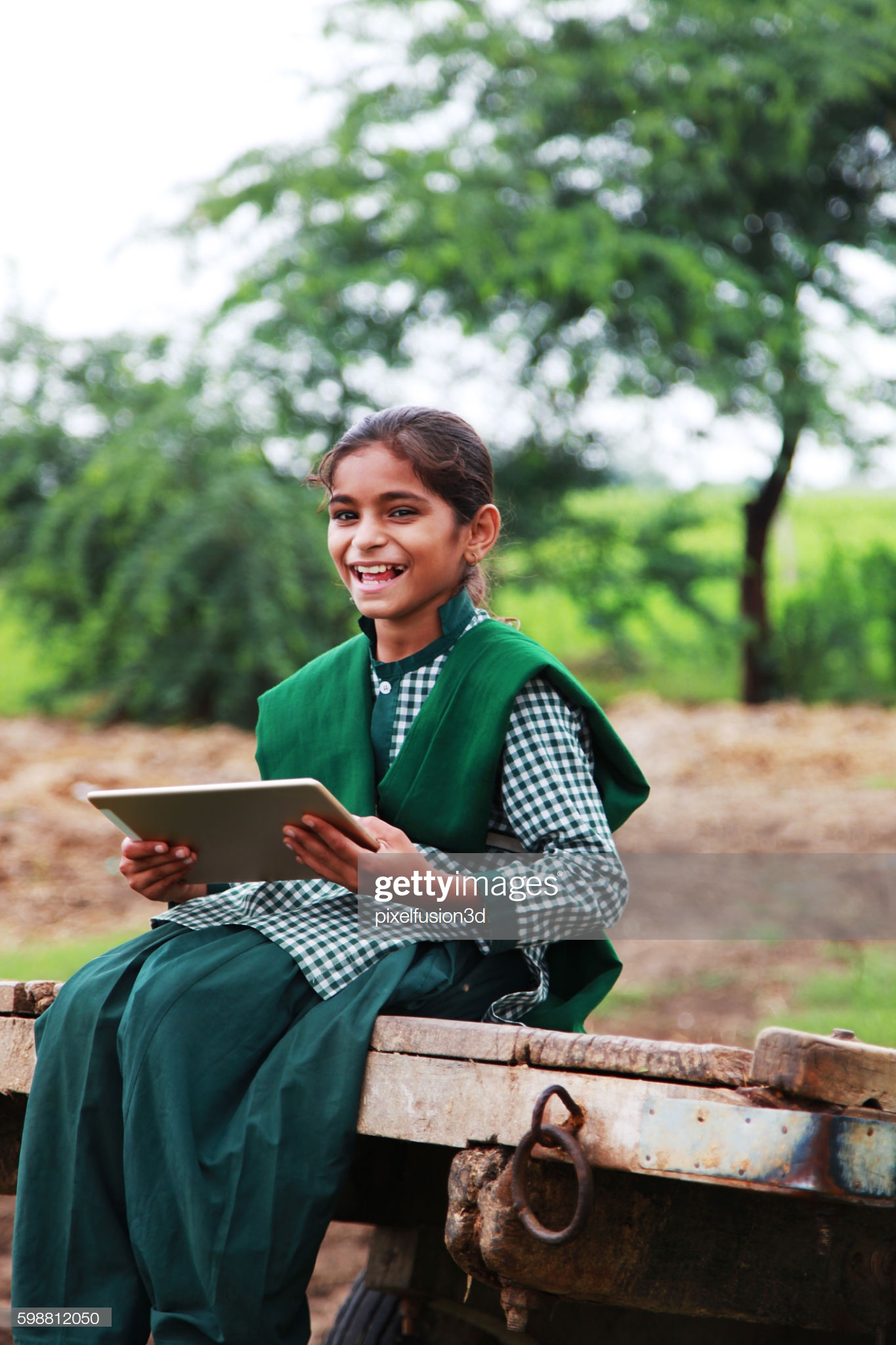 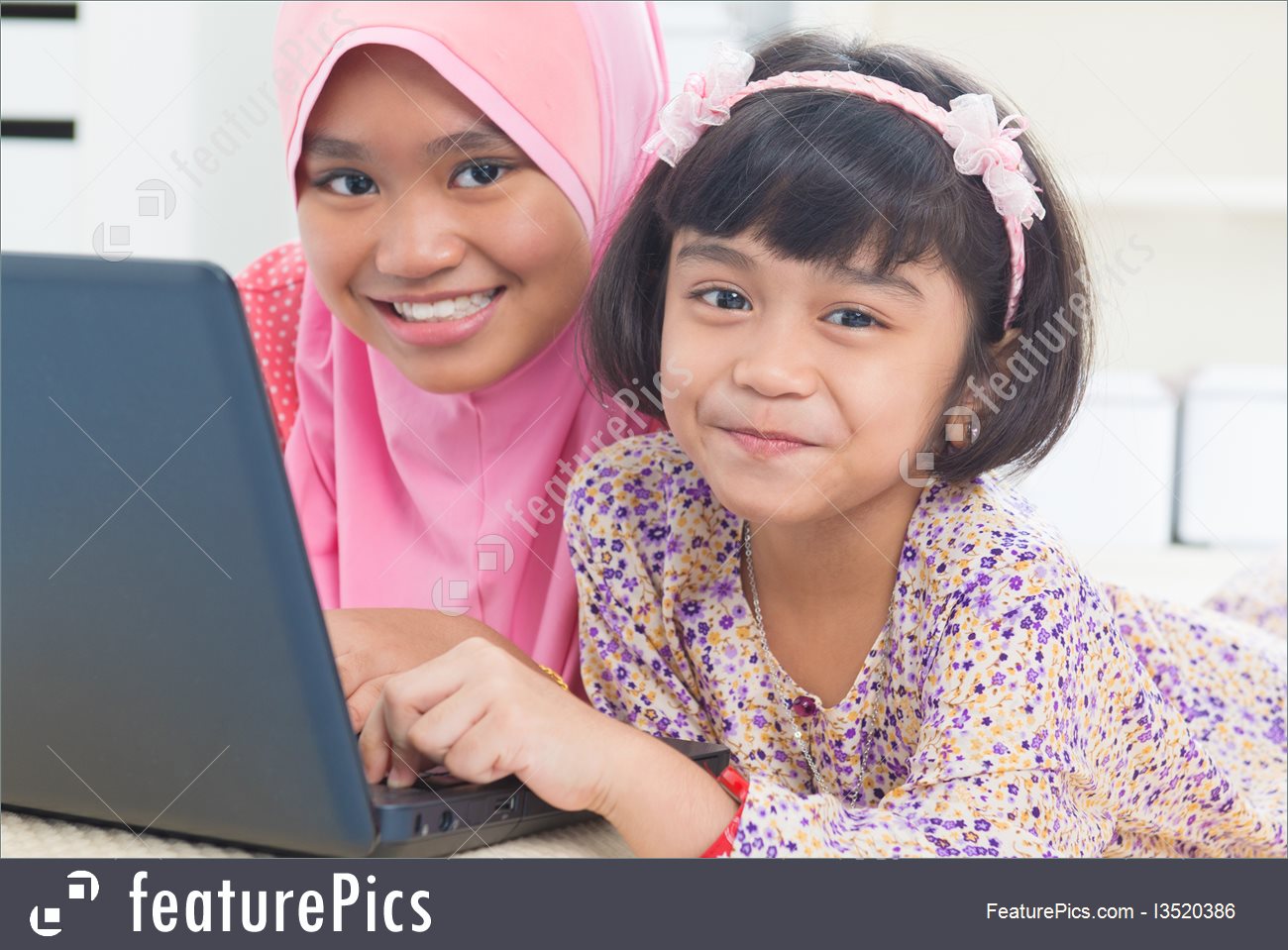 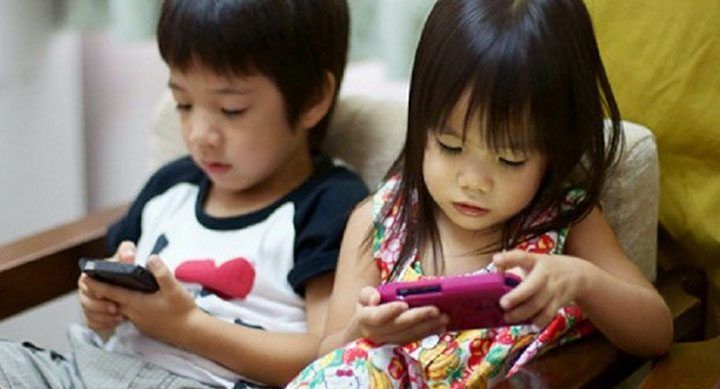 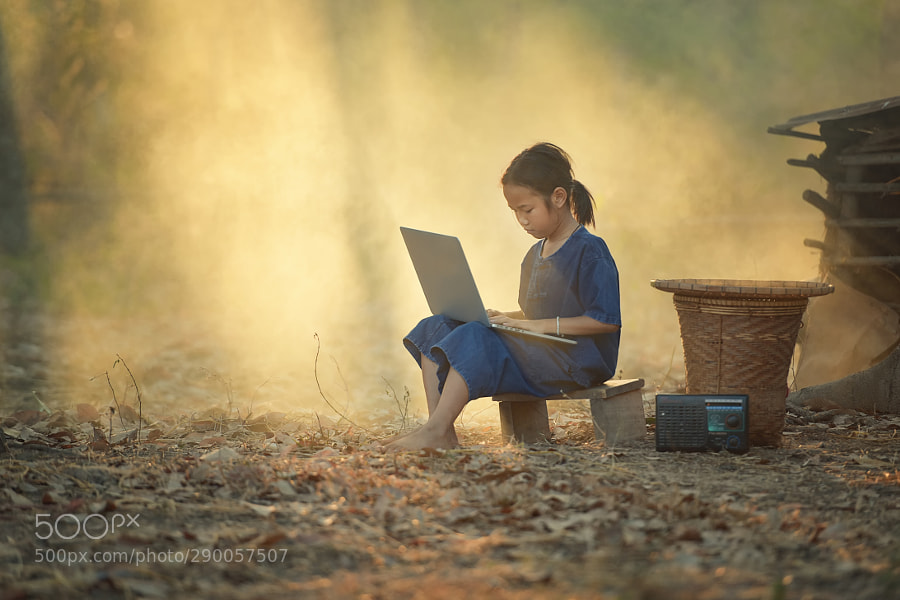 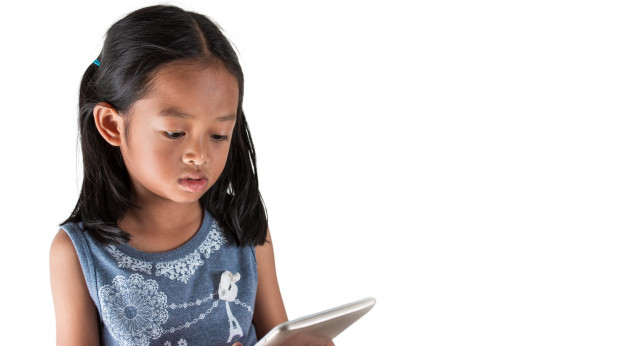 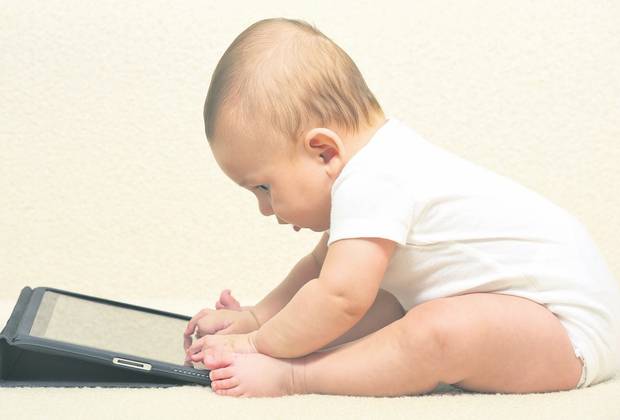 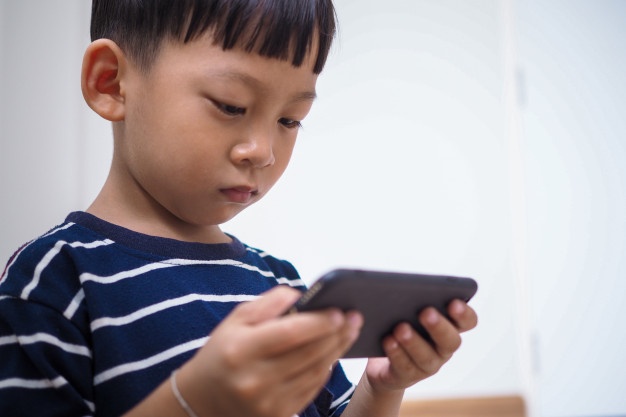 AeU Pedagogical Framework
Moodle Tools & Plugins
Learning Activities &
Social Learning Technological Tools
Technology Design
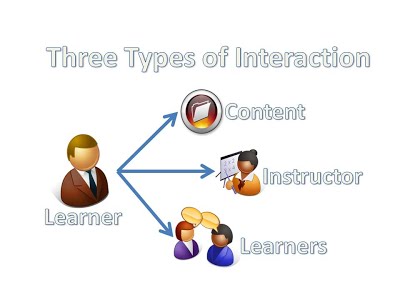 Assessment Design
Learning
Outcomes
Content Design
Principles of SIM Design
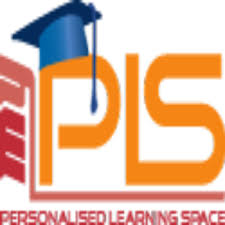 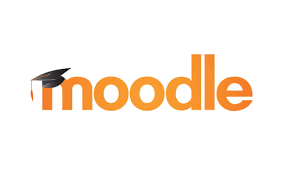 Potential of
Technology Design
Organisation 
Topics
Lesson
Delivery 
Assignment
Workshops
Collaboration 
Glossary
Wikis
Assessment 
Choice
Quiz
Survey
Feedback
H5P 
Interactive videos
Gamification
Game-based learning
Communication 
Big Blue Button
Forums
News
HotPot
Socialwall Format
Moodle Analytics
Offline Quiz
Zoom Meeting
Exabis Games
Chatbots
Content Design
for the New Generation Learners
Content Made ‘Simple but 
Not Simpler’
Emphasise Collaborative & Cooperative Learning
Video-Based Learning
Immediate & Continual Feedback
Work-Based Assignments
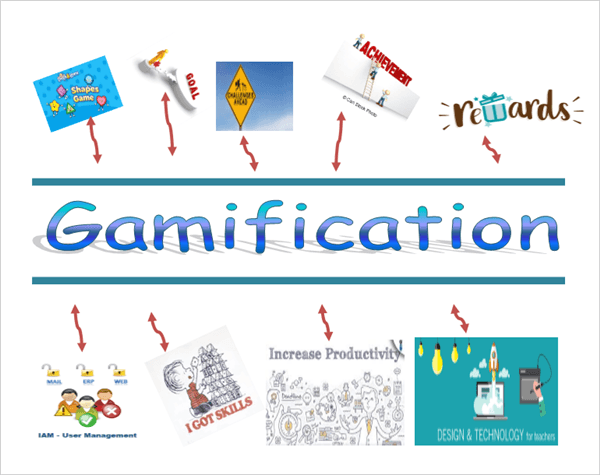 Courses - Performance-Based
Open Education Resources
- OER
Content Design
for the New Generation Learners
Social Learning
Clear Pathways
Personalisation
Content Curation
Responsive Mobile  Learning
Clear Expectations of Course & Assignments
Variety of Assessment Methods
Micro-learning – Snackable & Stackable
CLOs
Table of Contents
Word
Documents
Websites
Pdf
documents
SELF-INSTRUCTIONAL MODULE AS PDF
10 Topics
Learning Outcomes
Video
Clips
PPT Slides
Model 1
SIM
Audio Clips
Online Test
Case
Study
Digital Library
Simulators
CLOs
Table of Contents
Word
Documents
Websites
Pdf
documents
LIST OF READINGS
10 Topics
Learning Outcomes
Video
Clips
PPT Slides
Model 2
Readings
Audio Clips
Online Test
Case
Study
Digital Library
Simulators
Interaction Design
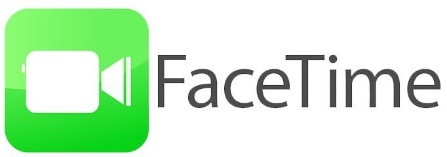 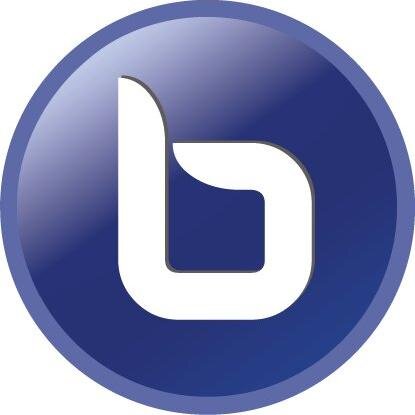 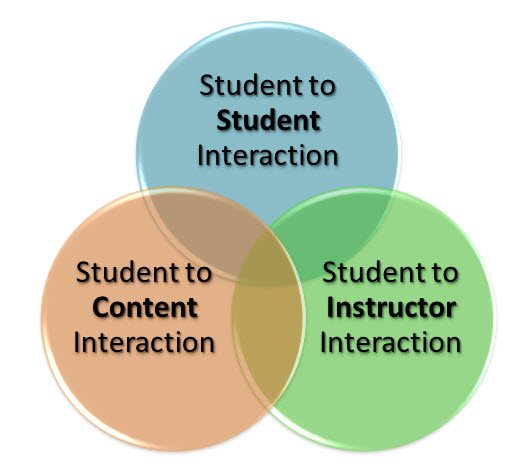 Big Blue Button
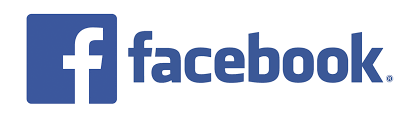 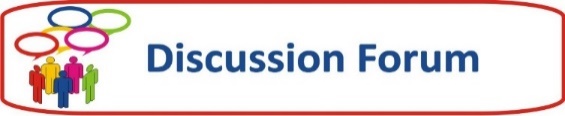 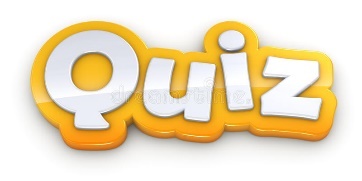 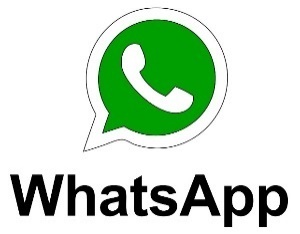 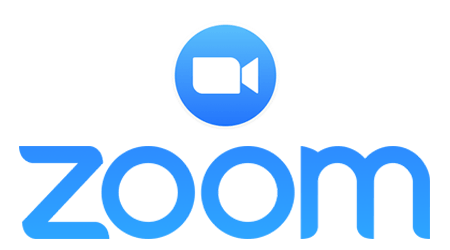 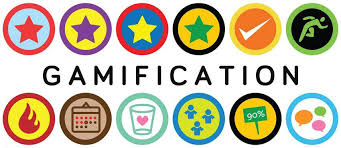 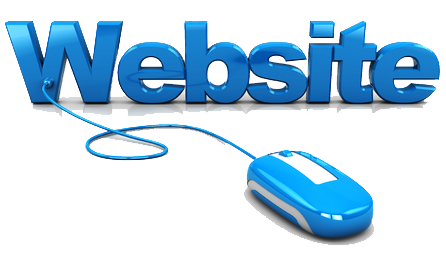 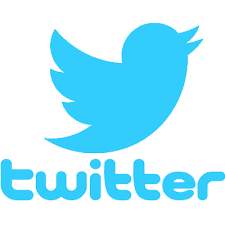 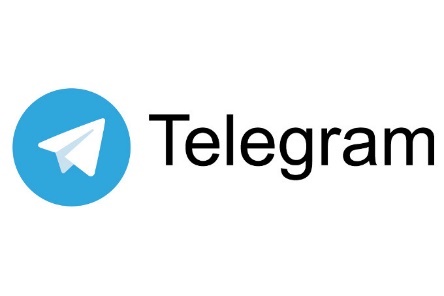 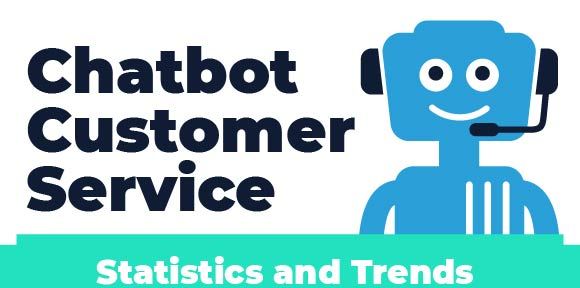 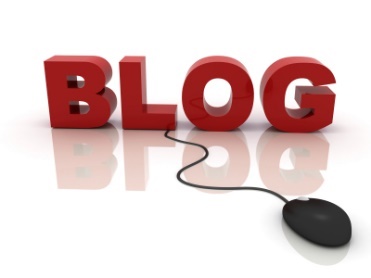 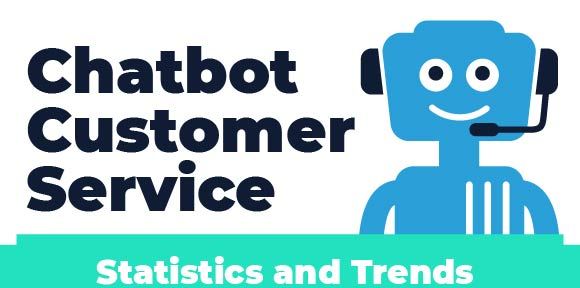 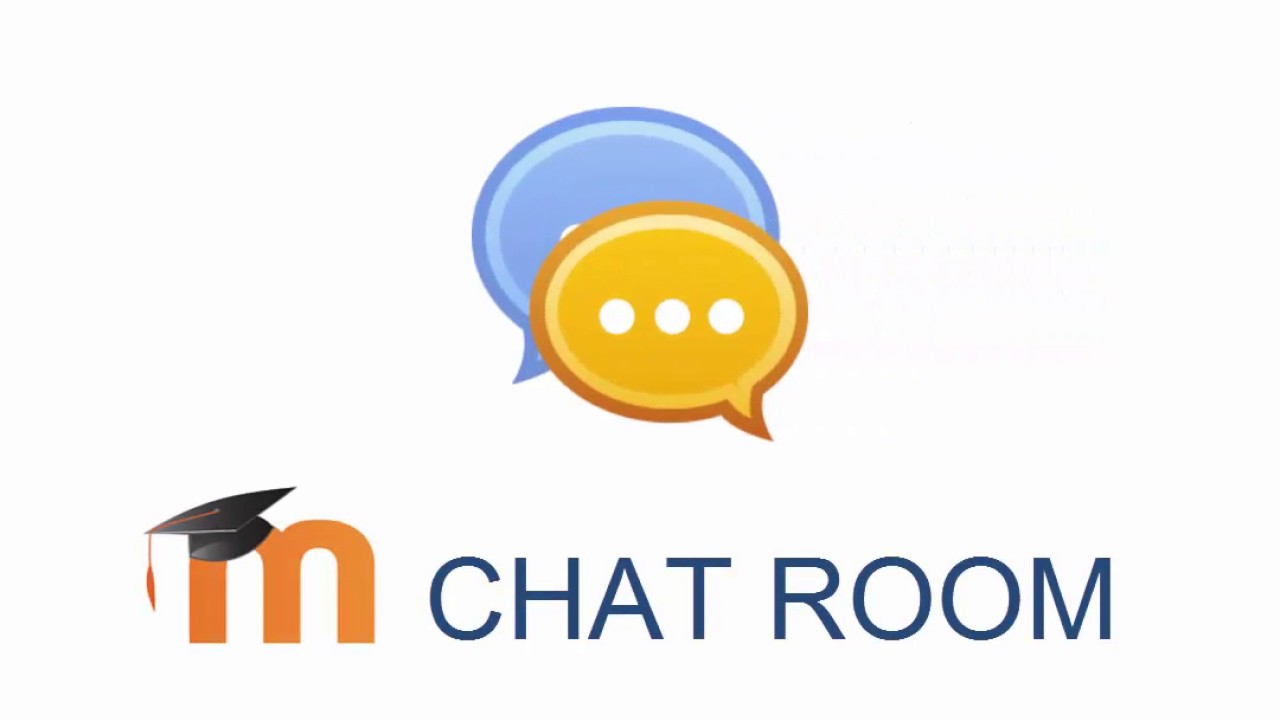 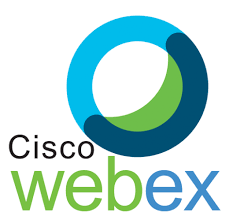 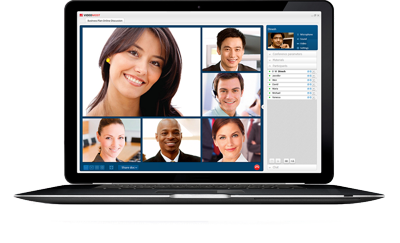 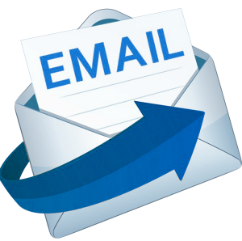 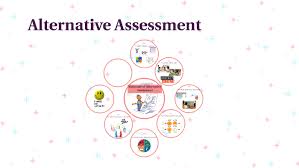 Assessment Design
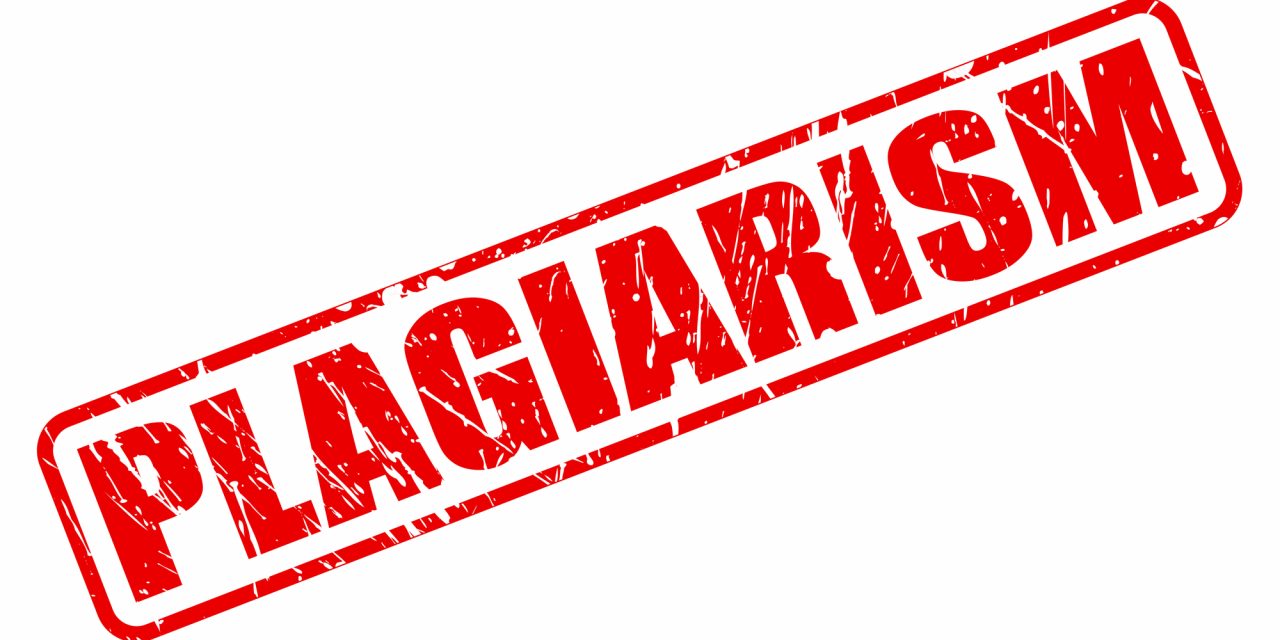 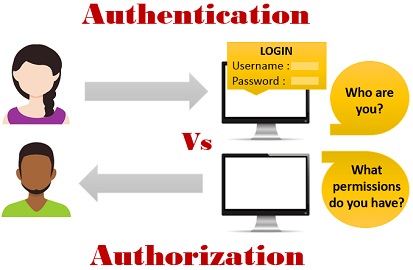 Work-based – assignments
Video assignments
Audio assignment
Competency-based
Digital portfolios
Mini-projects
Online assessment
Take-home exams
Open-book exams
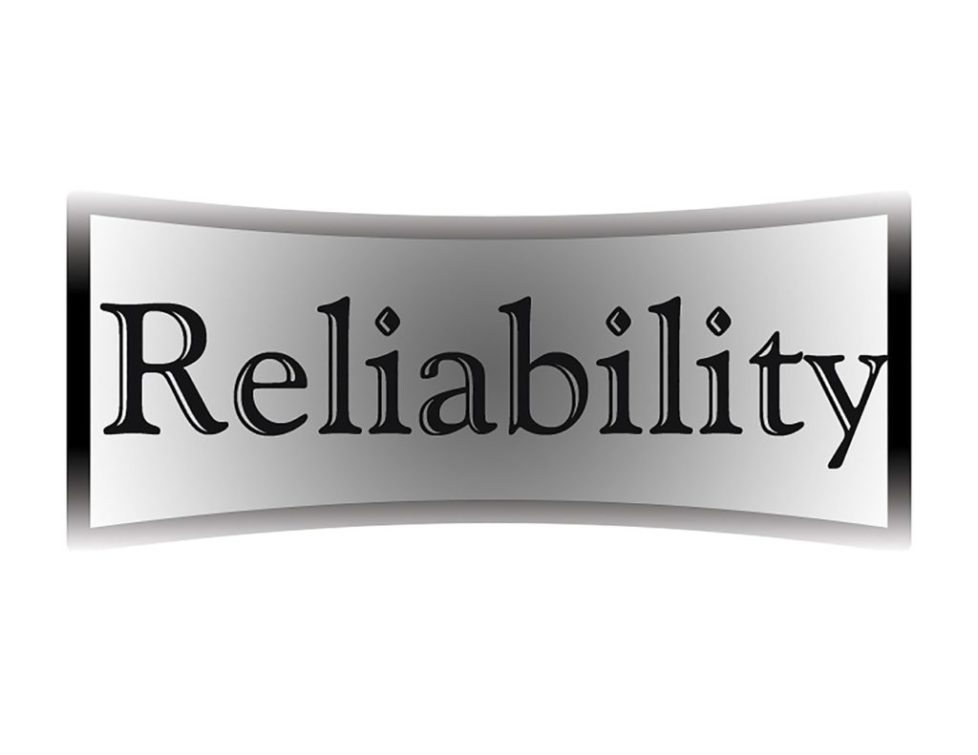 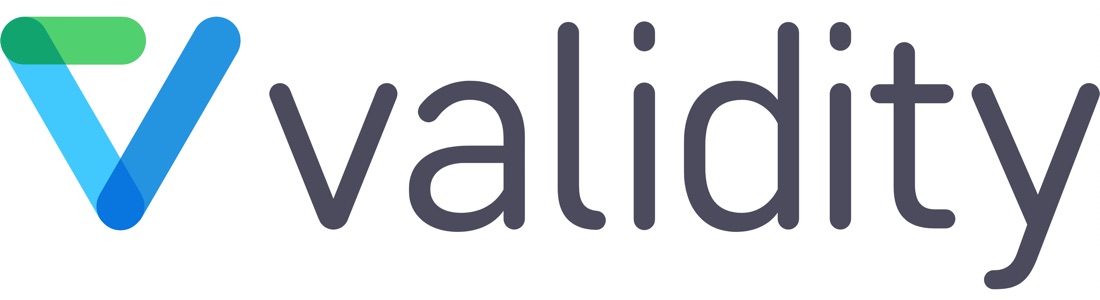 DOING …..
Harnessing Technology to ……..
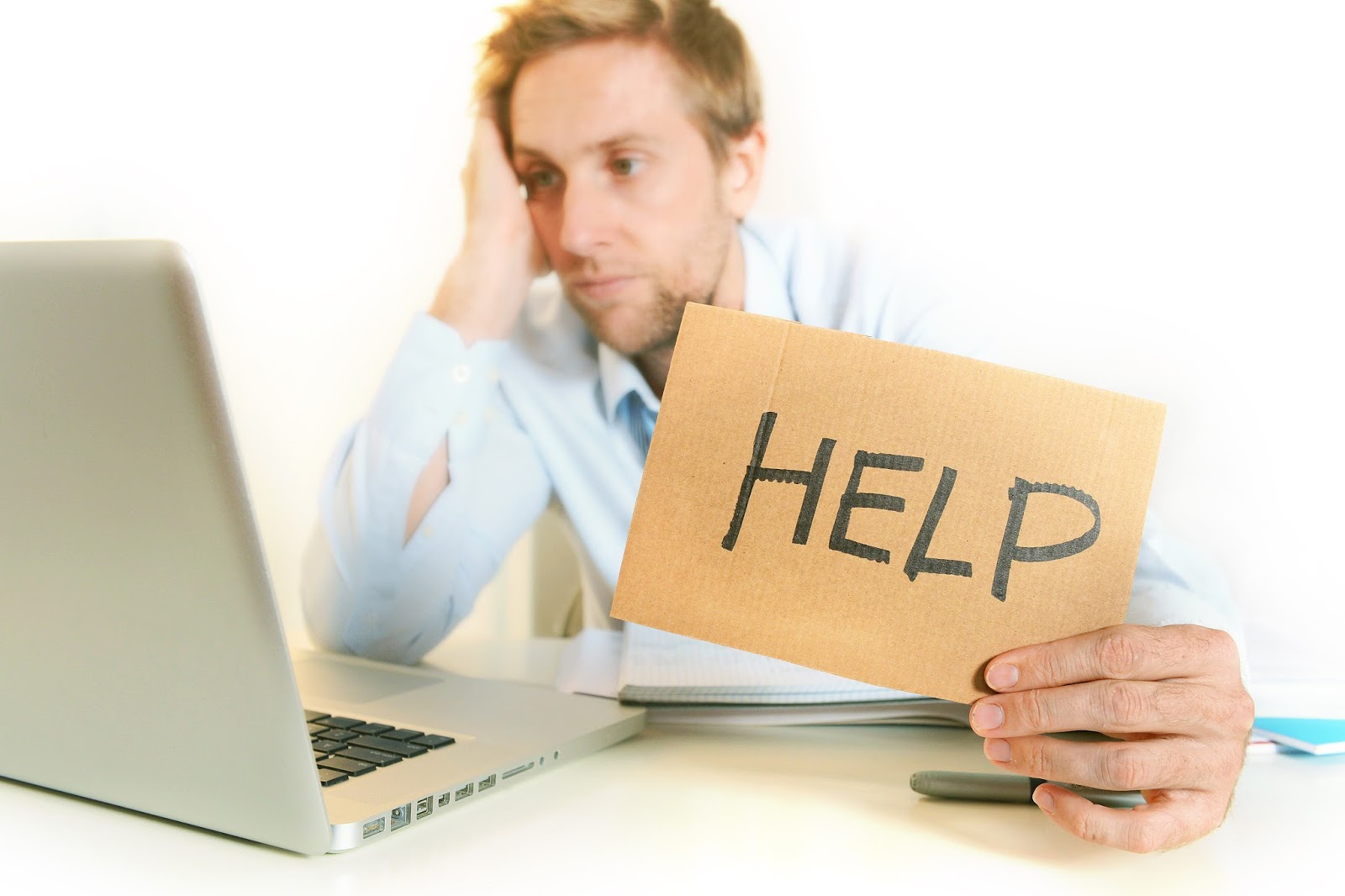 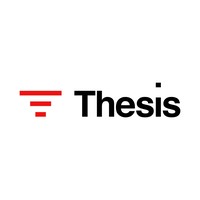 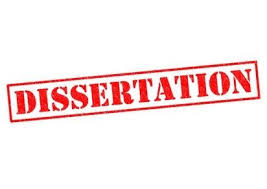 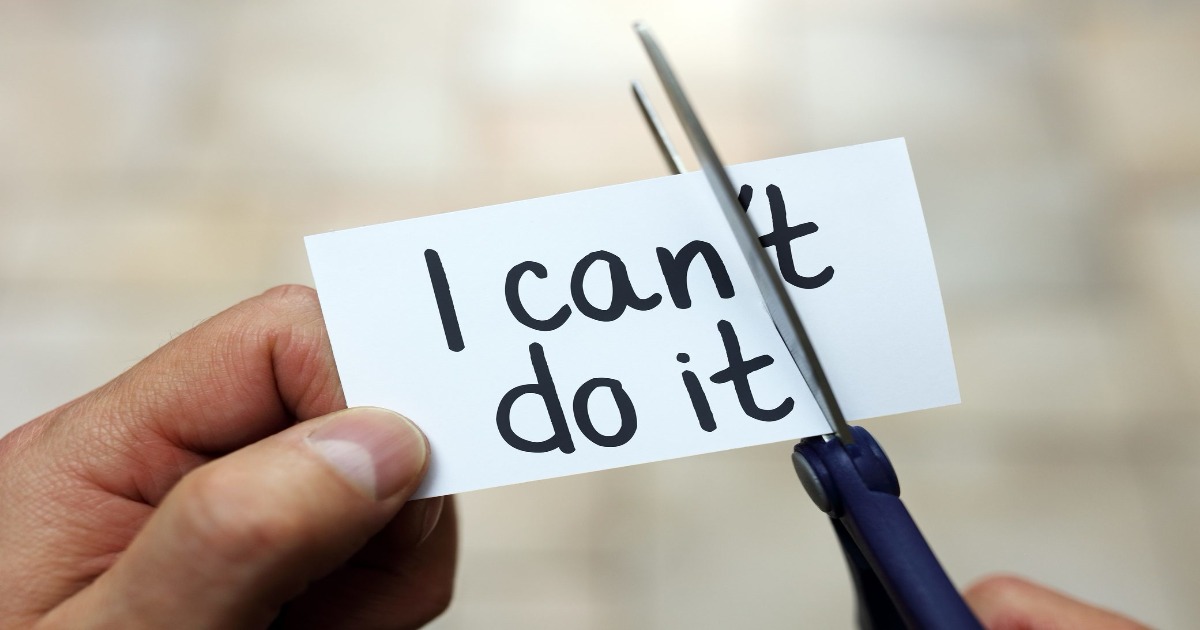 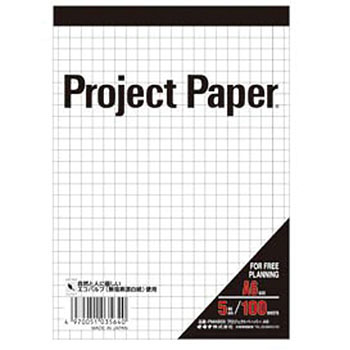 Valmikiacademy.com
Doctoral Programmes
COMPULSORY
Online Research 
Methodology Modules
1. Quantitative Research Methods
2. Qualitative Research Methods
3. Doing a Research Proposal
4. Writing the Thesis or Project Paper
5. Thesis Defence
Practice Tests Online
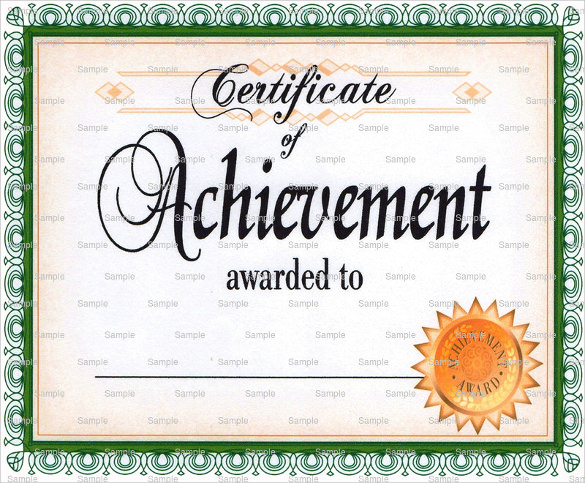 Take Test Online
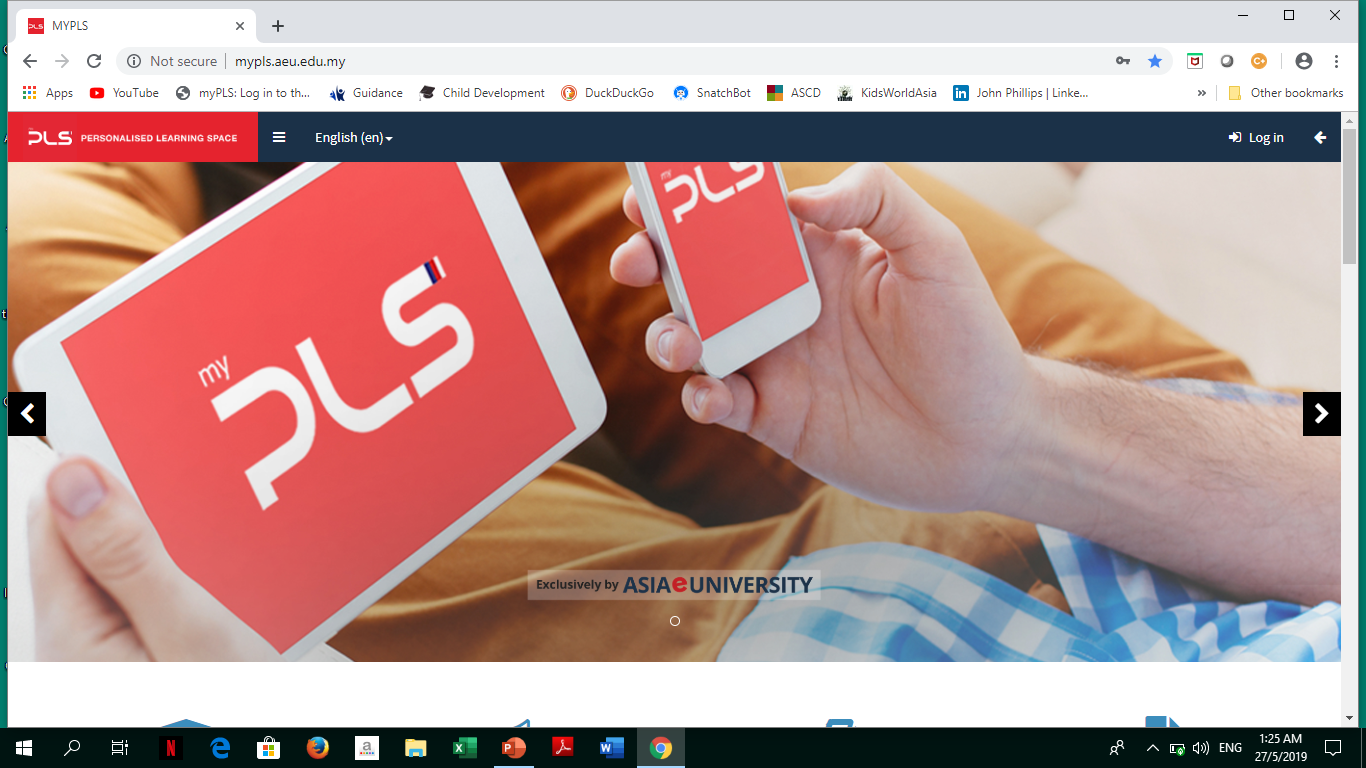 Awarded
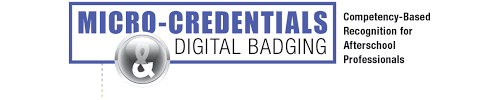 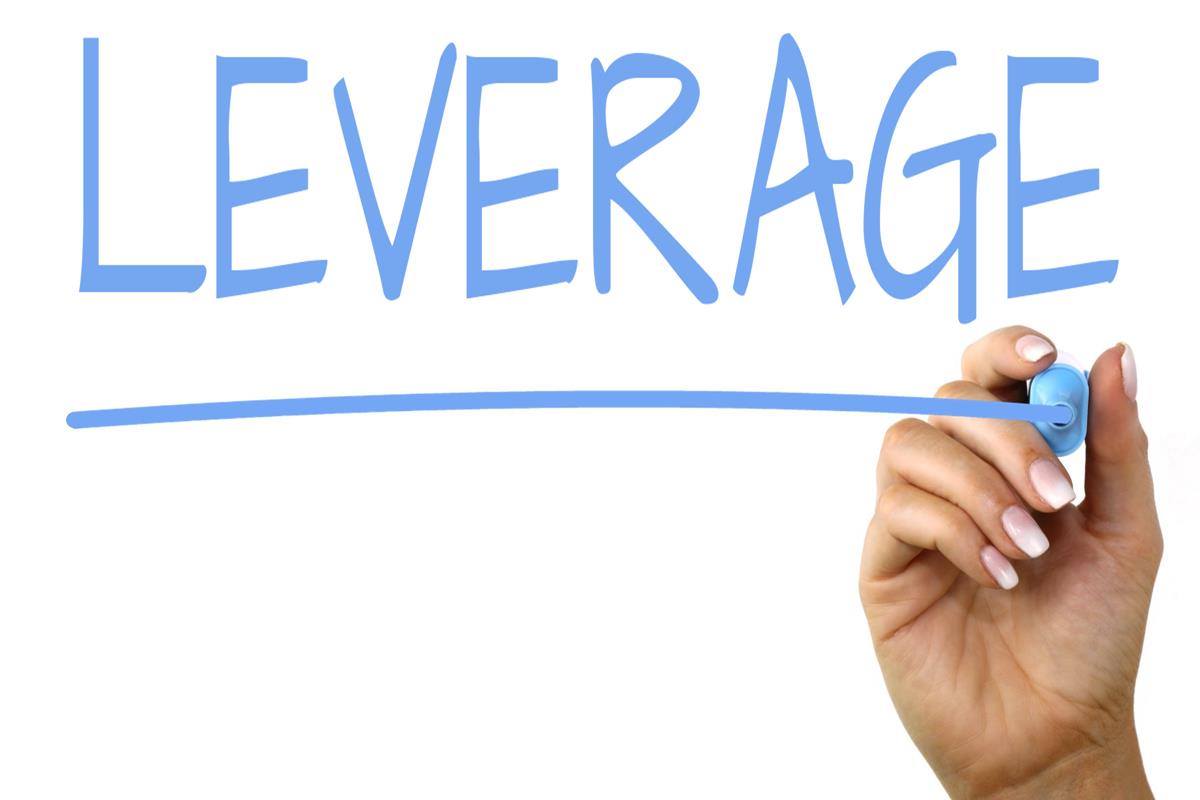 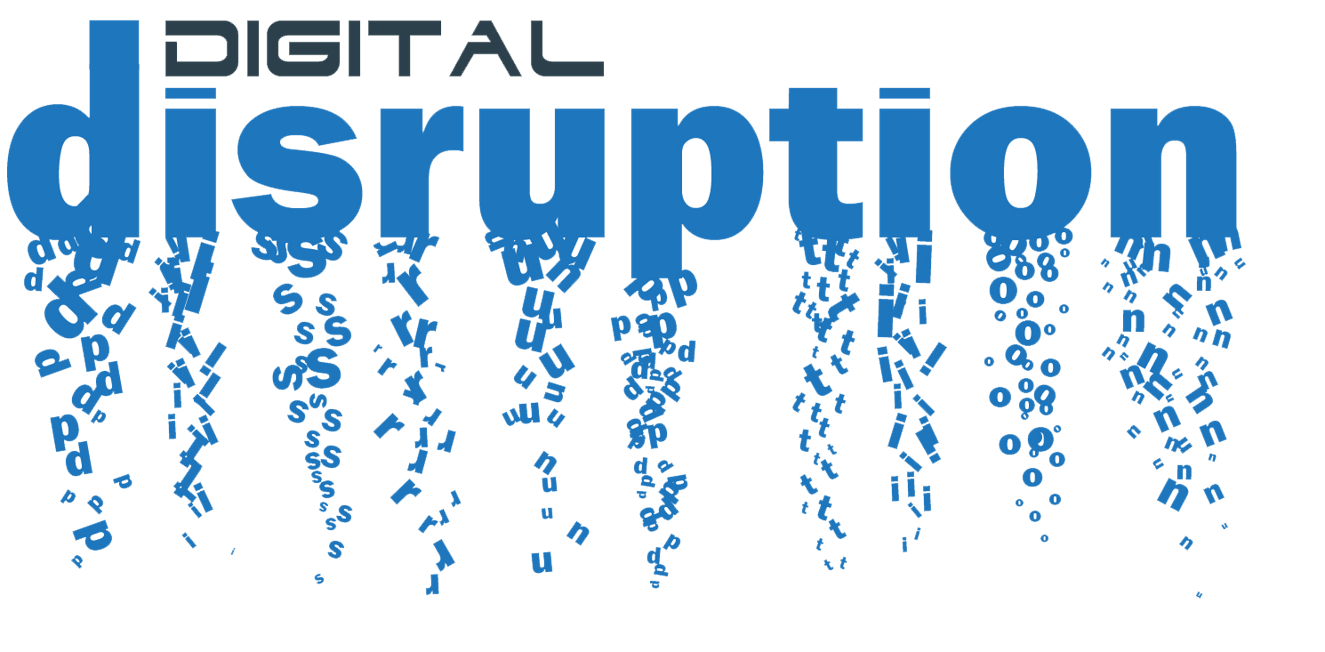 The Future of Education?
Meeting the 
needs …..
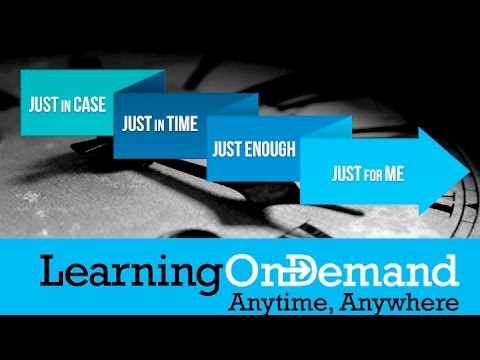 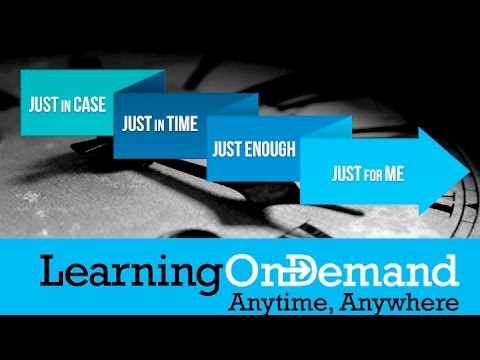 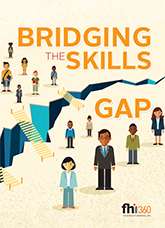 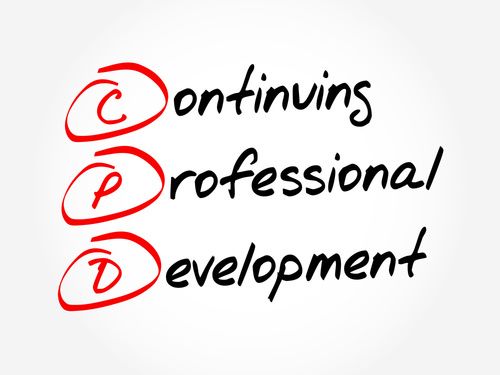 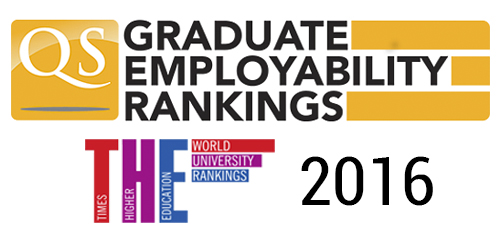 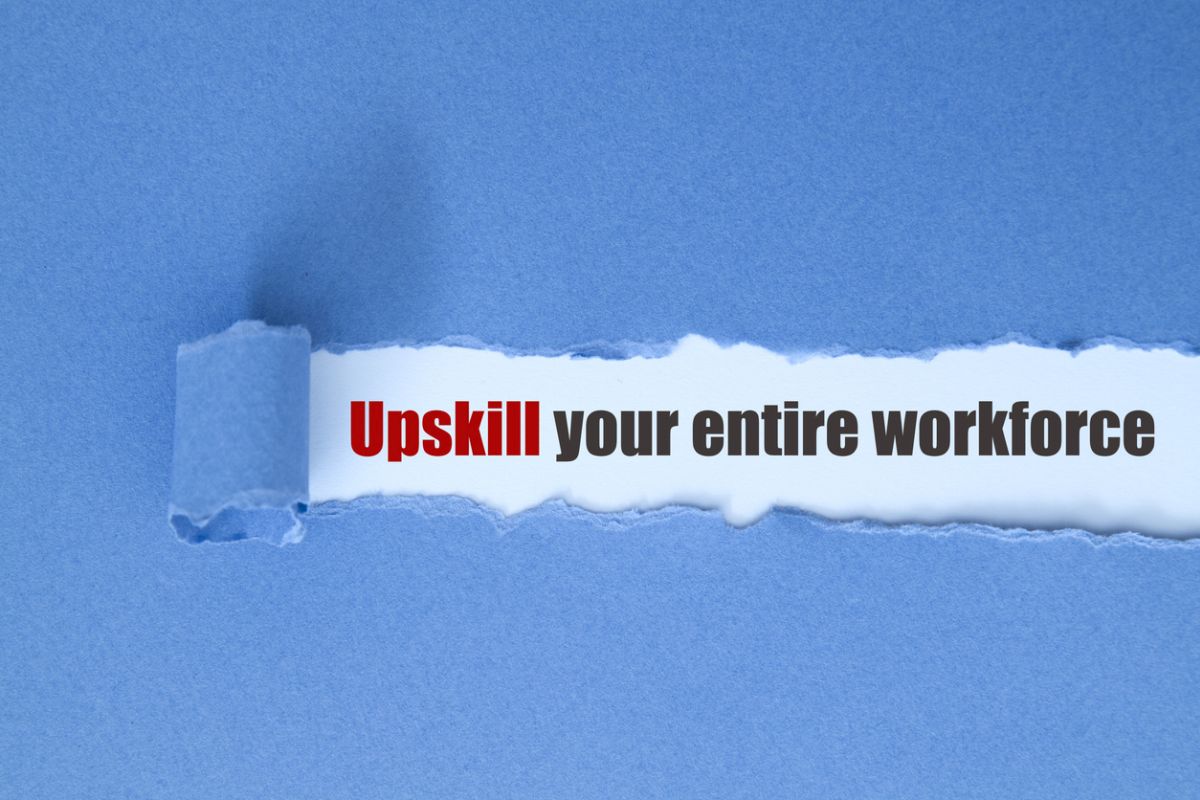 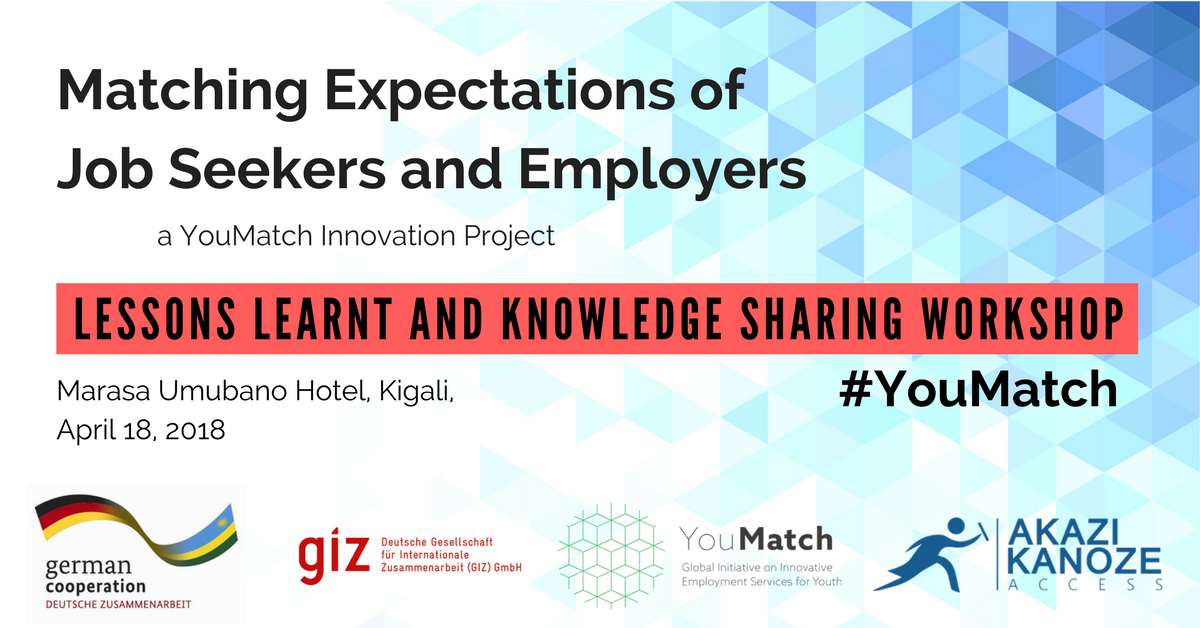 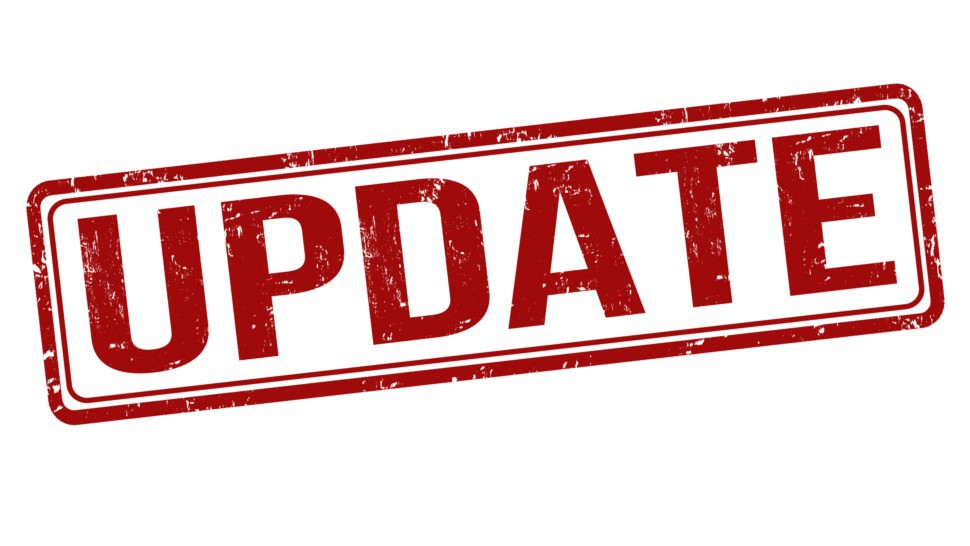 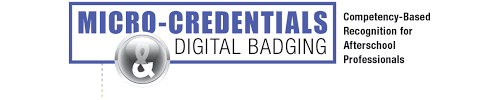 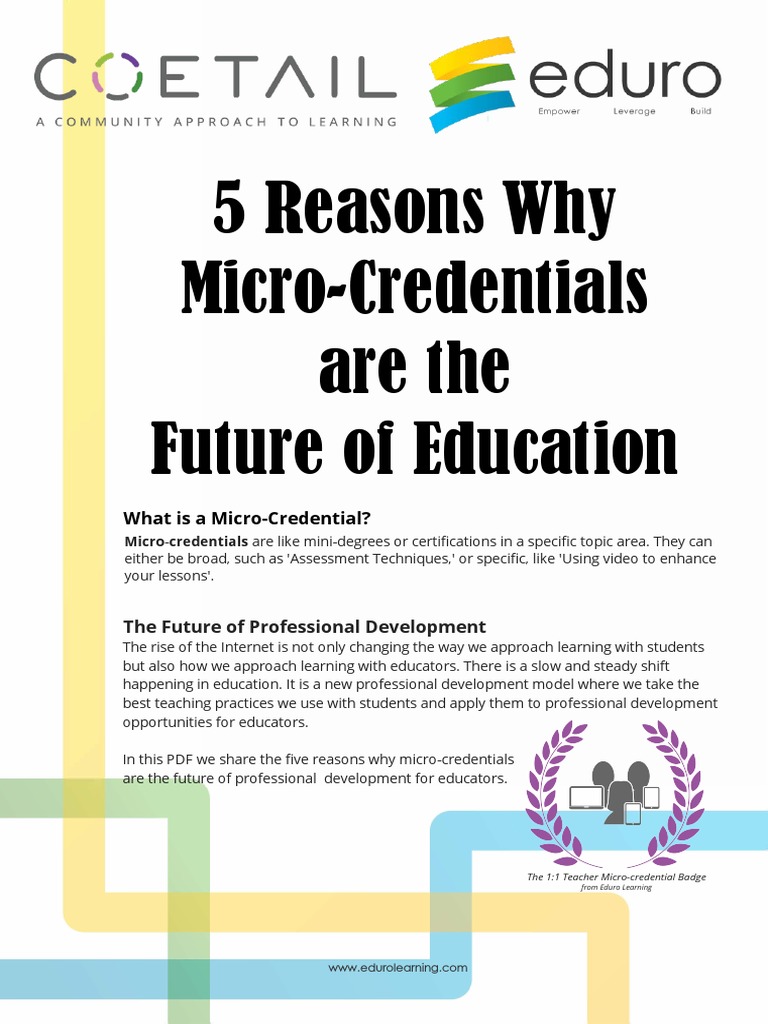 Performance-Based
Competency-Based
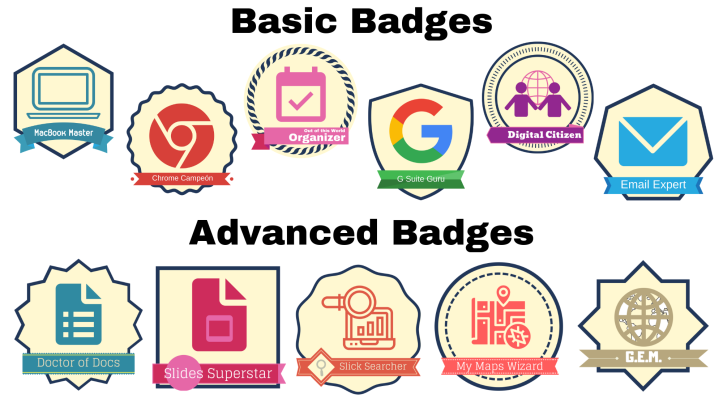 Available on Demand
Verifiable
Portable
Job Embedded
Affordable
Personalised
Bite-Size
Stackable
Learning by Doing
Flexible
Demonstration of Skills
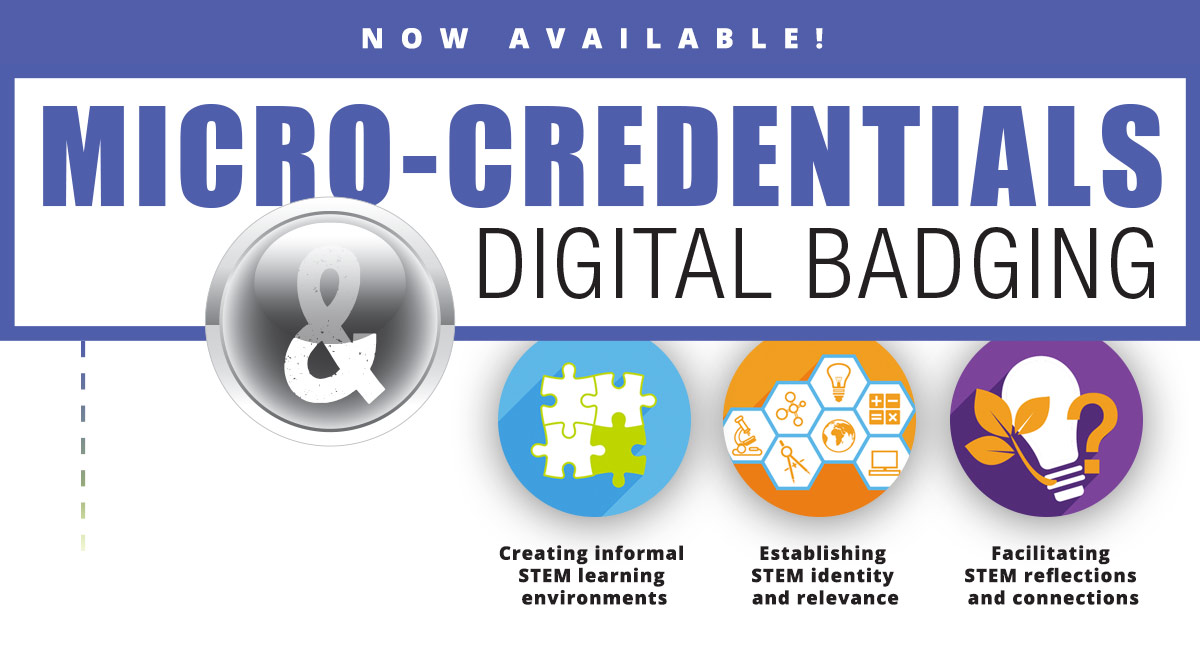 Digital Badges
Free-Standing Courses / MOOC
Certified Professional
400 Courses
With SIMs
Areas:

Education
Management
Business
Information Technology
Creative Multimedia
Social Science
Research Methodology
Islamic Studies
Nano-Degree
Micro-Master
Micro-Certification
Specialisation
Micro-courses /
Microlearning
Reduce data breach
e-Portfolio
Privacy
Distributed Ledger
Transparency
Links Students with Employers
Verification of competencies
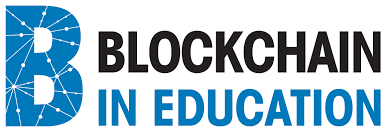 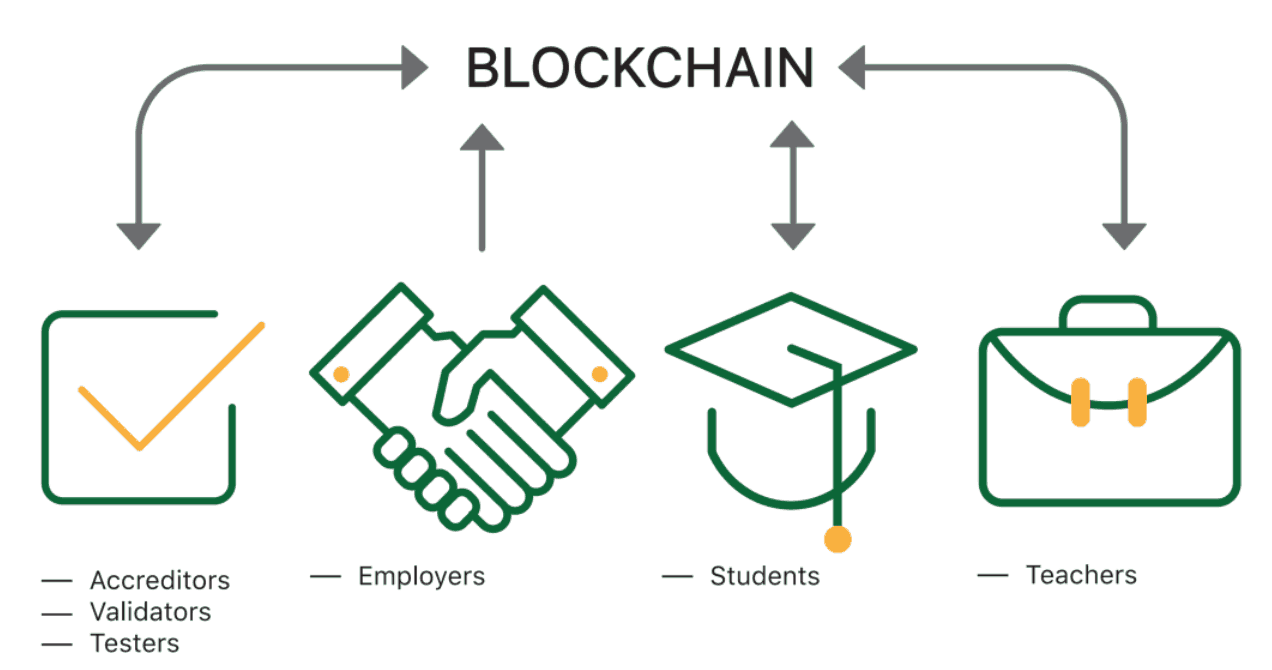 Student 
Records
Badges – Specific competencies
AF 
Records
Validate 
Student Assignment & Attendance
Smart
Learning
Contracts
Share 
Credentials
Credit Transfer
APEL
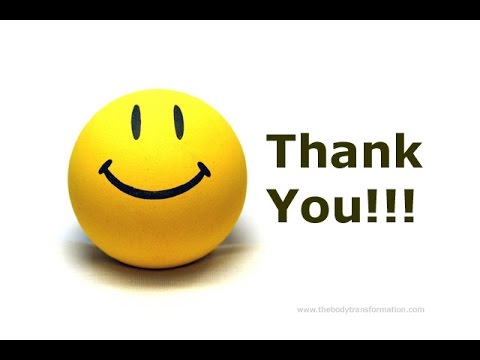